Booster Operations 04/28/17 – 05/05/17
F
T
F
F
Sa
Su
F
M
Su
F
F
F
W
W
Sa
F
Sa
F
F
F
F
F
Su
F
Su
M
Sa
Tu
F
M
M
F
M
Su
M
W
W
W
Th
Sa
Sa
F
F
Sa
F
F
F
Su
M
M
M
Sa
Th
M
Su
Tu
Su
Su
Sa
Sa
F
F
F
Tu
F
W
W
Su
Su
W
Th
F
W
M
Th
F
Sa
F
Sa
Th
Su
Tu
W
F
F
Sa
Su
Th
W
Su
Tu
M
Tu
Sa
F
Sa
M
M
W
Su
M
Th
W
M
F
M
W
Su
F
F
Su
u
Sa
Sa
W
Th
F
Sa
F
W
M
Sa
Su
W
Su
Th
F
F
M
Th
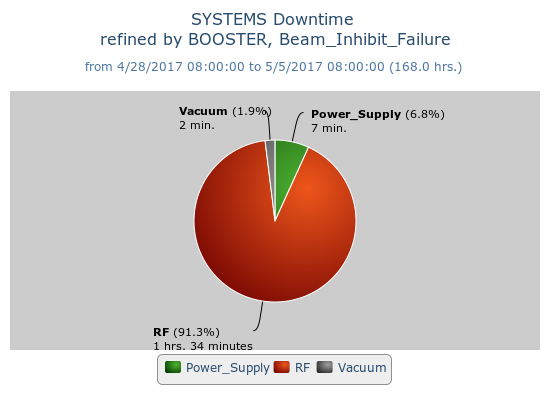 Access to  replace BRF16 Cavity
Capture/Transition Issues
BRF8 Cable Fault
DOGL3 Flow Switch
MKS06 Cable  Termi
Collimator  Studies
Access, BRF21 installed
Downtime:
Total 1 hours 42 minutes 
BRF16 modulator changed out
Minor HLRF trips
Vacuum:  BRF11&12 trips 
HTDEB output wander
This week:
Beam to NuMI, BnB, SY, and Muon 
$1D & $15 @ ~4E12 – 5.4E12  91-92%, $13 @ 1.0 E12  @ 92%
TLGBDF mostly  13.88 - 14.75Hz
2.66E19 Total Protons
Lots of tuning through the week
Short opportunistic access on Tuesday 
Injection and one shot studies